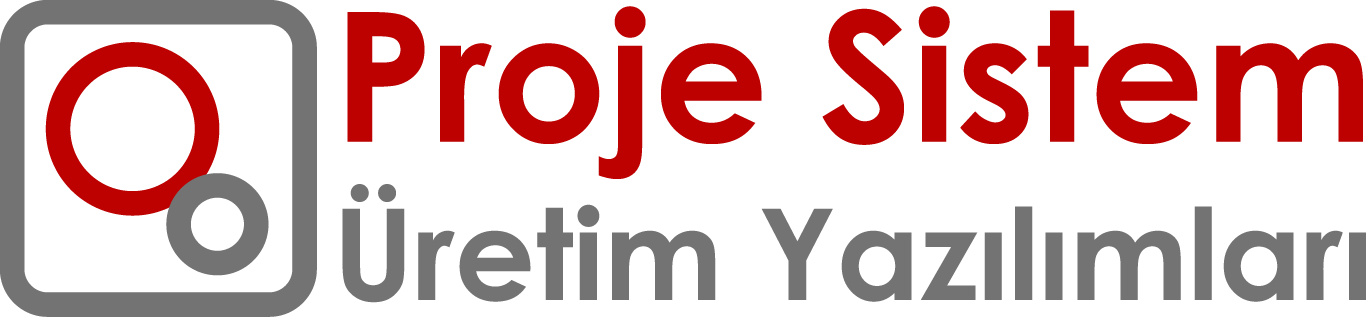 Projesis MOM
Operasyonel Üretim Yönetimi
(Manufacturing Operational Management)
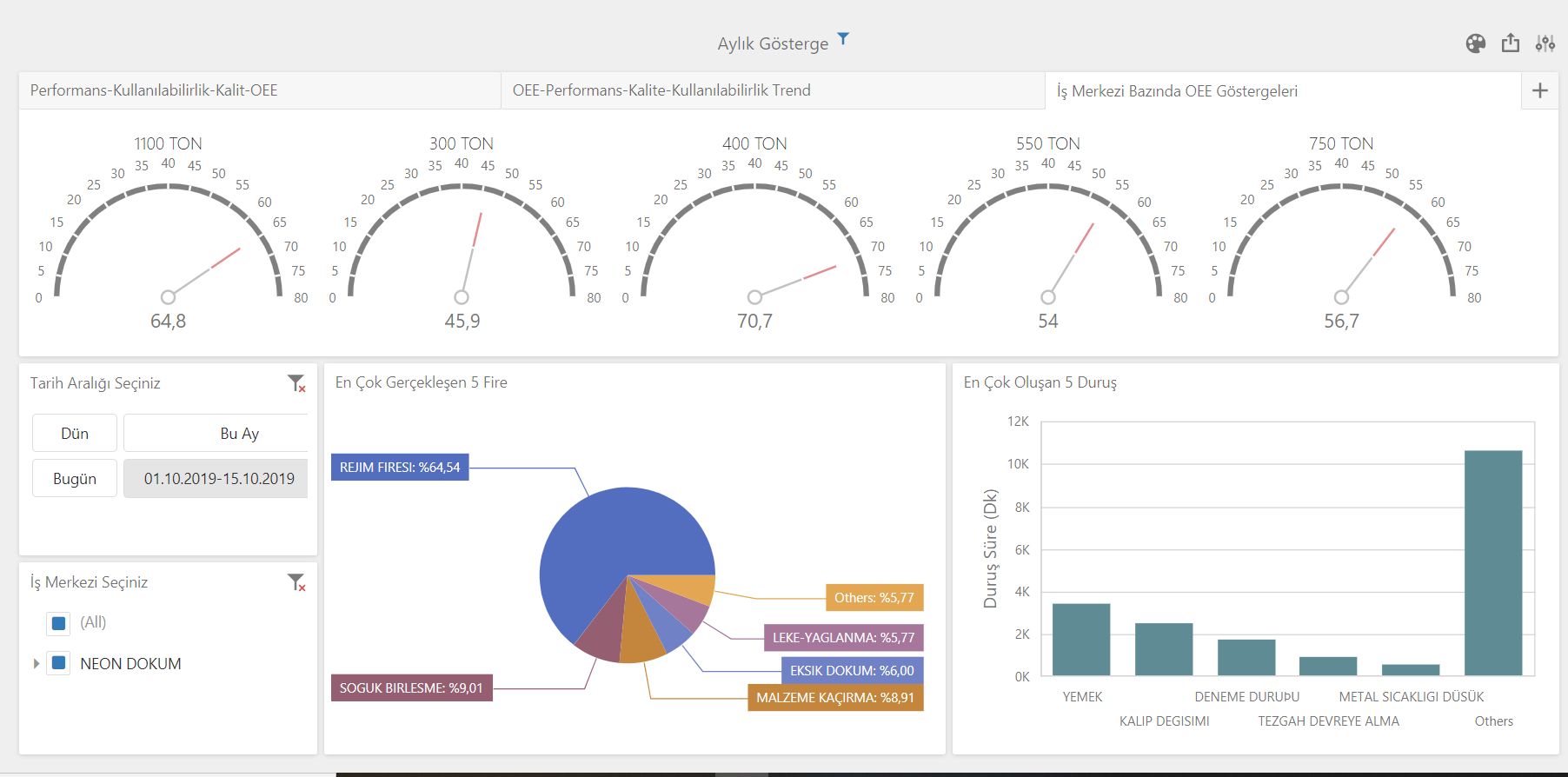 Projesis Tarihçe
2009 Kuruluş
İstanbul & İzmir Ofisler
100’ü aşkın Fabrika
Türkiye’de 5 Distribütör Partner, 40 Proje Partner
Stratejik Partnerler: 
Logo, 
Netoloji, 
Qlik, 
Kuika, 
Zebra, 
Siemens, 
Schneider, 
HP, 
Dell, 
SAP B1, 
Oracle NetSuite, 
Univera
Cloud Genel Özellikler
WEB Teknolojisi
Çoklu Dil Desteği
Mikro Servis Mimarisi
Çoklu Veri Tabanı Ve Çoklu İşletim Sistemi Desteği
Token Tabanlı Güvenlik
OData – Open API – Swagger vb. Entegrasyon Yetenekleri
Online Rapor ve Fabrika Üretim İzleme
Projesis Cloud Teknoloji Özellikleri
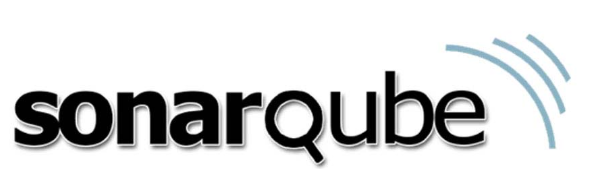 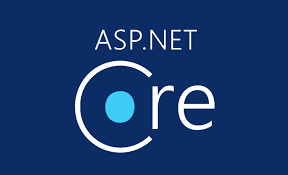 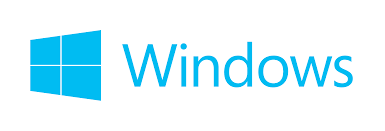 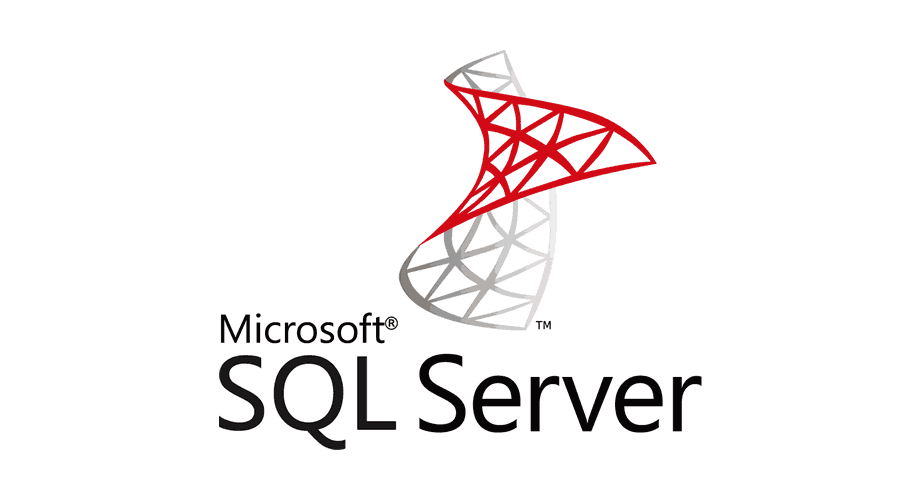 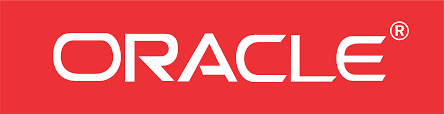 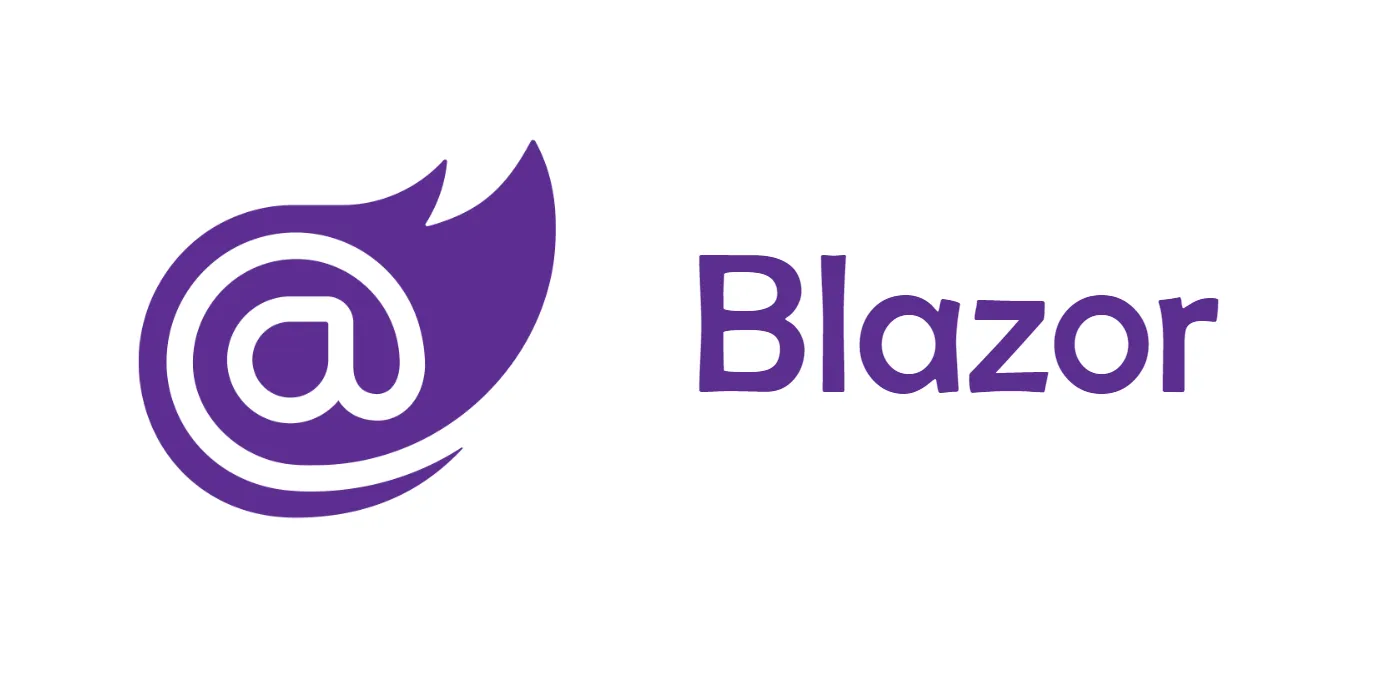 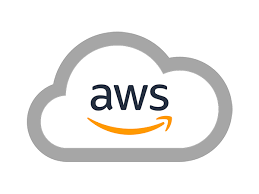 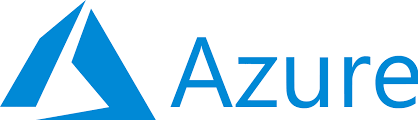 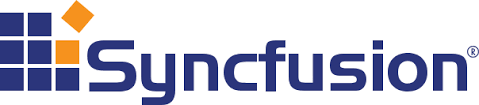 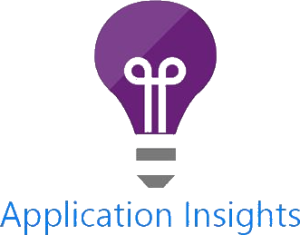 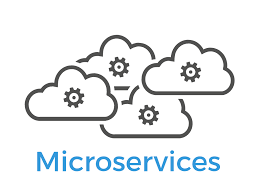 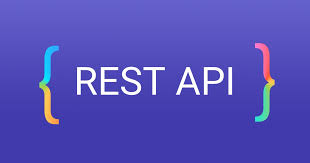 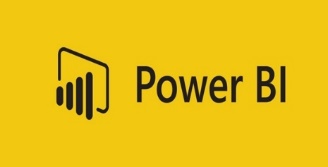 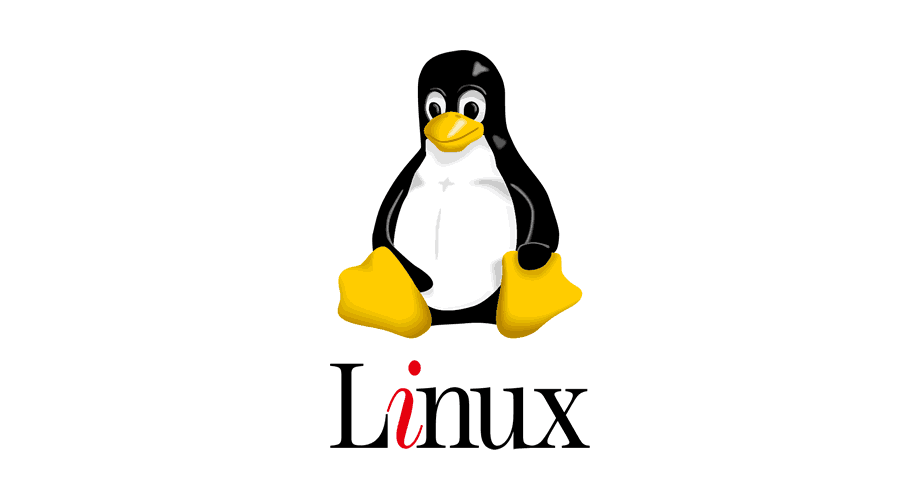 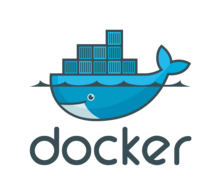 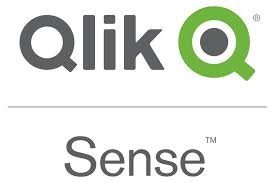 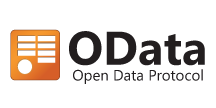 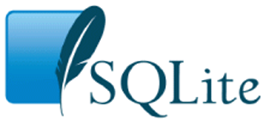 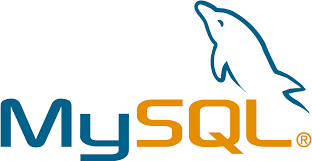 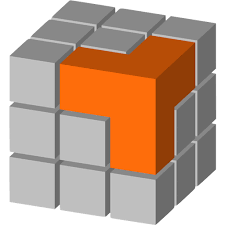 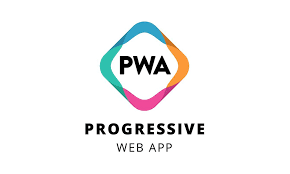 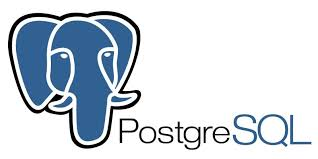 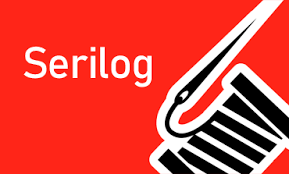 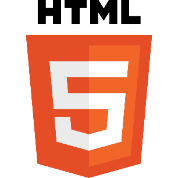 Projesis EC – Exclusive Cloud Modüller
BM Temel MES (Base MES)
EA Olay Bazlı Alarm (Event based Alarm)
DM Doküman Görüntüleyici (Document Viewer)
F1 Temel Form Yönetimi (Form Basic)
LC Kayıp Maliyeti (Lost Cost)
TM Araç Yönetimi (Tool Management)
PV Polivalans (Polivalance)
LM Üretim İzleme Hat Eki (Line Management)
GC Gannt Şeması (Gannt Chart)
10. XI Excel Entegrasyon (Excel Integration)
11. EI ERP Entegrasyon (ERP Integration)
12. MA Üretim Otomasyon (Manufacturing Automation)
13. AT İleri İzlenebilirlik (Advanced Traceability)
14. KP Kanban Planlama (Kanban Planning)
15. FC Üretim Çizelgeleme (Finite Capacity Planning)
16. DM Verilerle Yönetim (Data Management)
17. AI Yapay Zeka (Artificial Intelligence)
18. B1 Barkod Basım (Barcode)
Projesis EC – Exclusive Cloud
On Premise veya Private Cloud Kurulum
Web Servisleri üzerinden entegrasyon
Yerinde / Mesafeli Uzman Desteği
Periyodik Yazılım Güncelleme
Yerinde / Mesafeli Eğitim – Uygulama
Tamamlayıcı Yazılım Desteği
Netoloji Ürünleriyle Süreç Entegrasyonu Uyumlu
Endüstri 5.0
DİKEY ENTEGRASYON
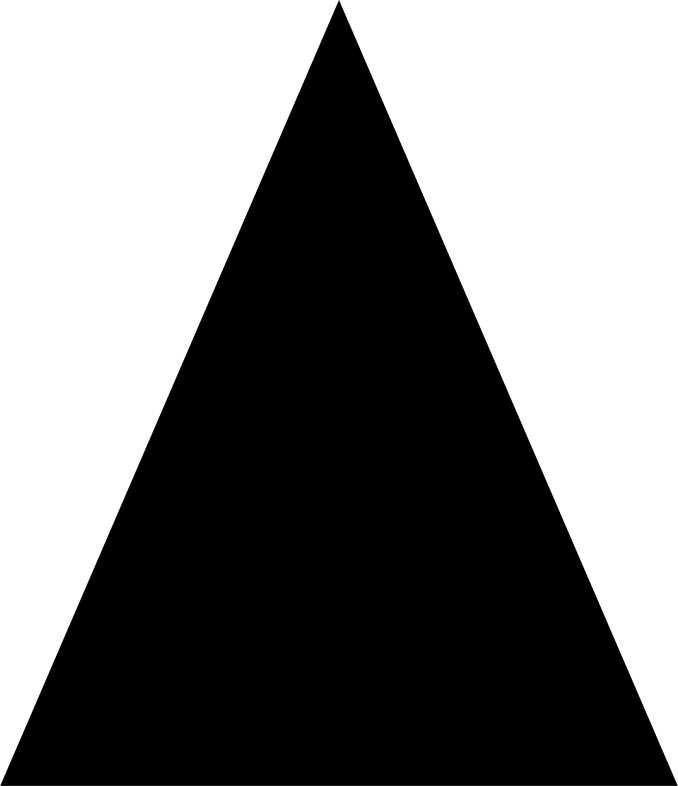 GENEL SÜREÇLER (ERP + DİĞER YAZILIMLAR)
Strateji - Süreç - Malzeme - Satış - Satın Alma - Finans - Üretim - İK - Demirbaş

MOM - OPERASYONEL  ÜRETİM YÖNETİMİ
Akıllı Tasarım
Fabrika - Hat Tasarımı
Ürün Tasarımı & Test
PLM - Ürün Yaşam Döngüsü

Akıllı Planlama
Kaba Kapasite Planlama
Malzeme Tedarik Planlama 
Sonlu Kapasite Planlama 
Kanban Planlama

Akıllı Üretim
MES - Üretim Uygulama
Kalite 
Bakım
Enerji
SPC - İstatiksel Proses Kontrol

Akıllı Malzeme Ve Depo Yönetimi
İleri İzlenebilirlik
GY
MOM
PLC-SCADA-IoT
MAKİNE-HAT-HÜCRE
Üretirken Ne Yapıyoruz?
Ofis Katmanı: Planla - Üretim Emri Ver - Üretimi İzle – Kayıpları Raporla – Düzelt/Önle
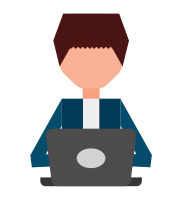 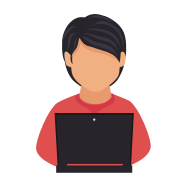 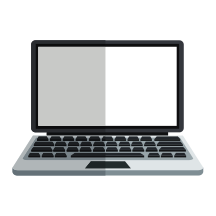 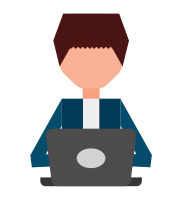 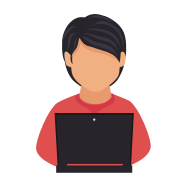 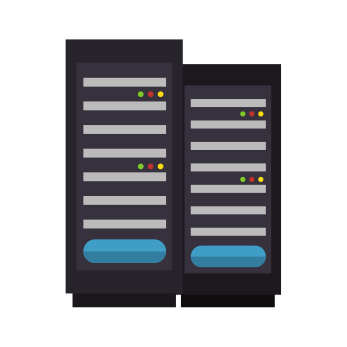 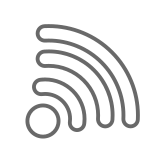 Uzak Bağlantılar
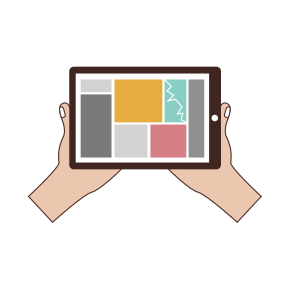 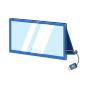 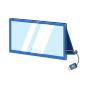 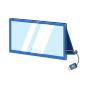 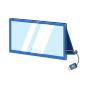 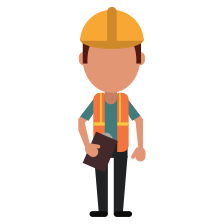 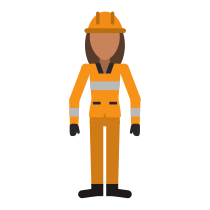 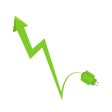 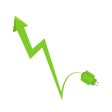 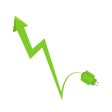 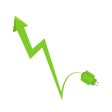 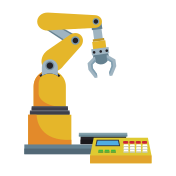 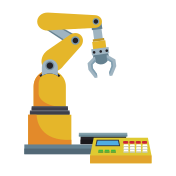 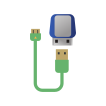 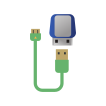 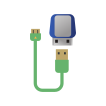 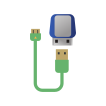 İşletme Katmanı: Üret - Operasyon Merkezlerinden Veri Topla – Üretimi İyileştir
OEE(Overall Equipment Effectiveness)
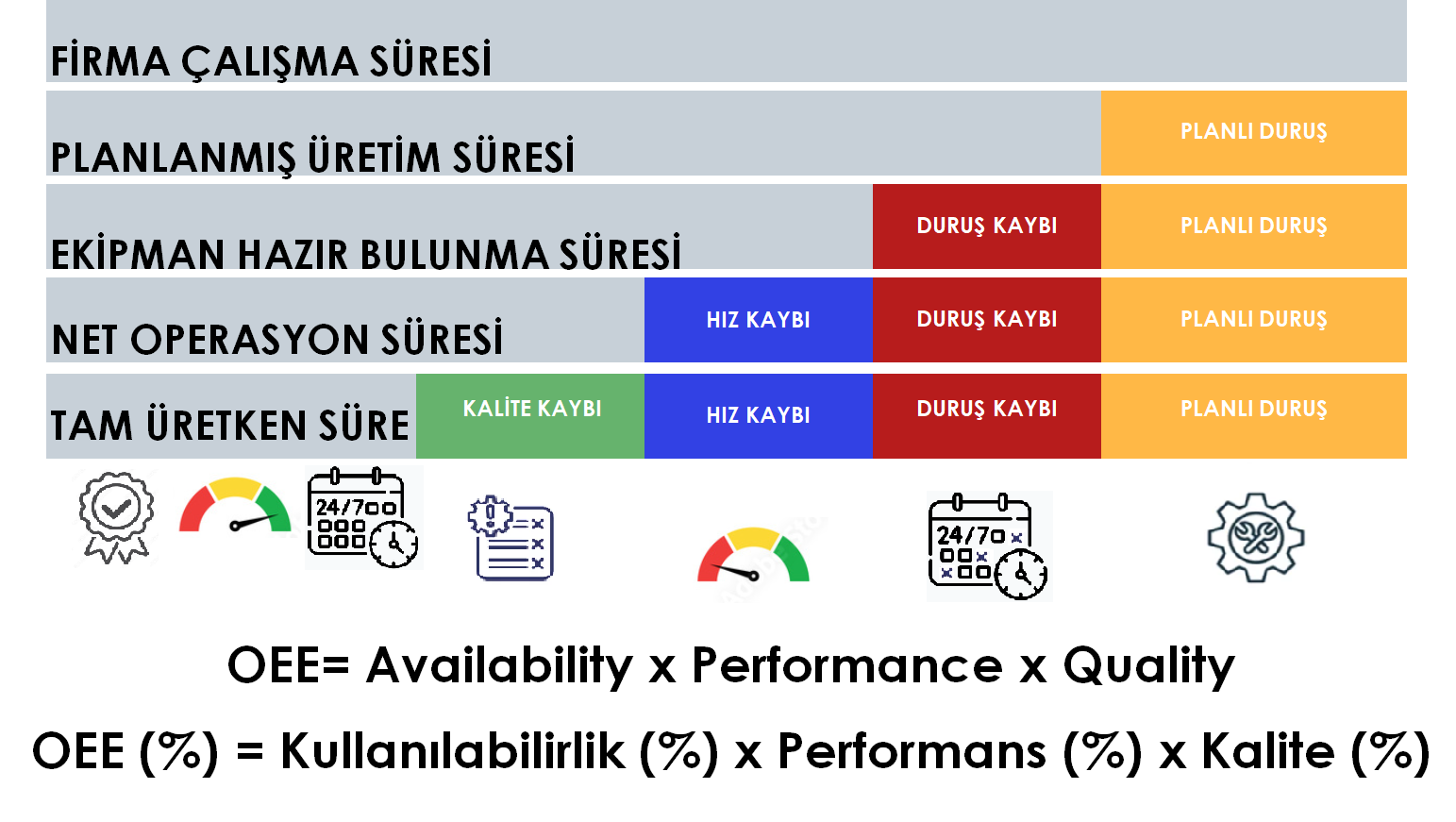 Ana Çevrim
Operasyon emirleri, programa elle girilebilir - Excel'den aktarılabilir
ERP Üretim emirlerinden oluşturulabilir
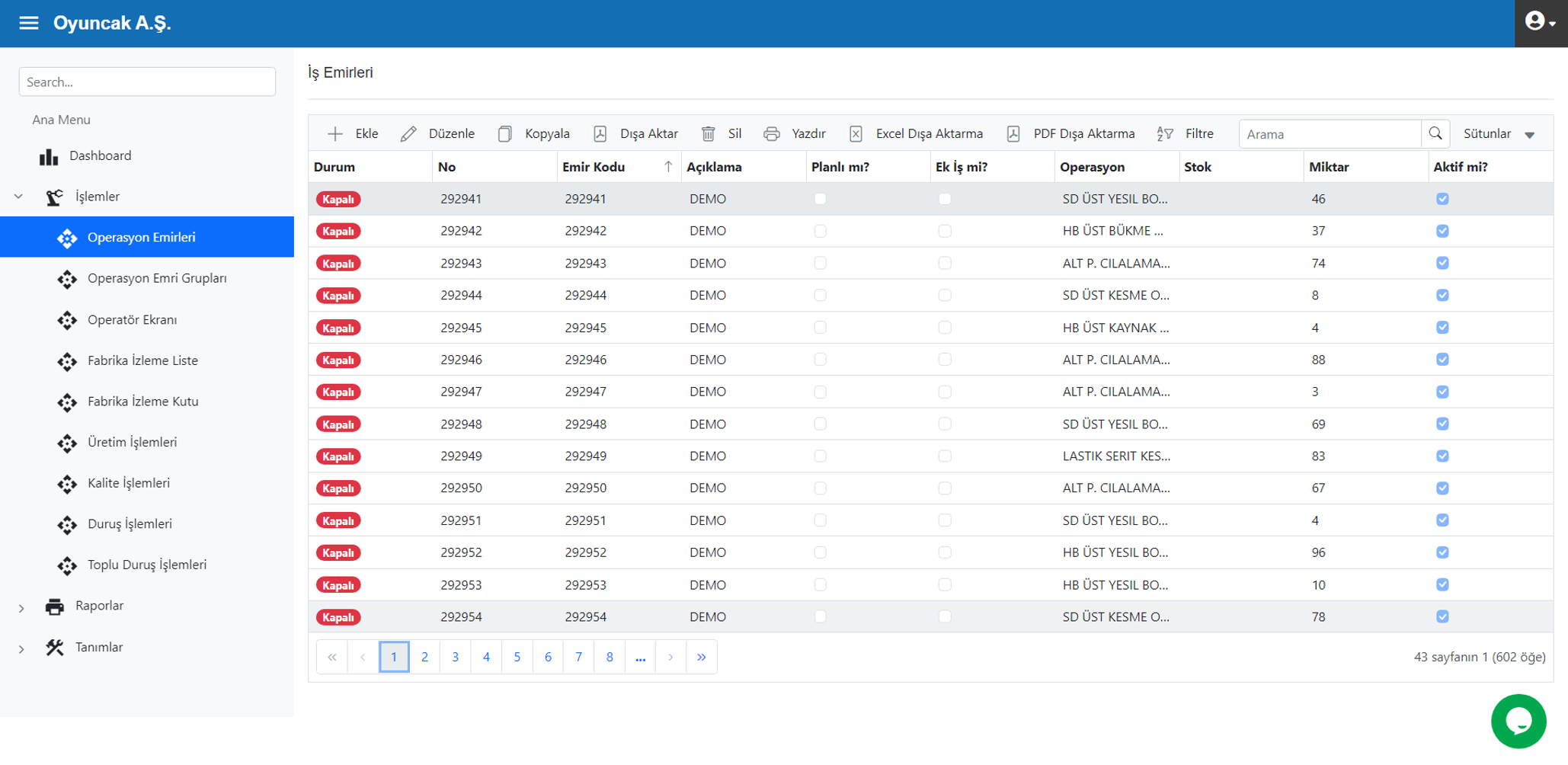 Projesis EC – Exclusive Cloud
Oluşan bilgilerden analizler oluştur

Önleyici ve düzeltici faaliyetlere veri temin eder
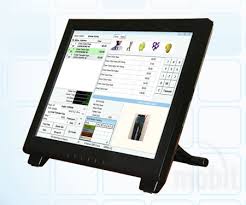 Operasyon emirleri sahadaki 
Operatör panellerine iletir

Duruşları, hız kayıplarını ve kalite hatalarını kaydeder

Başlama, bitirme, üretim miktarını ERP’ye aktarır
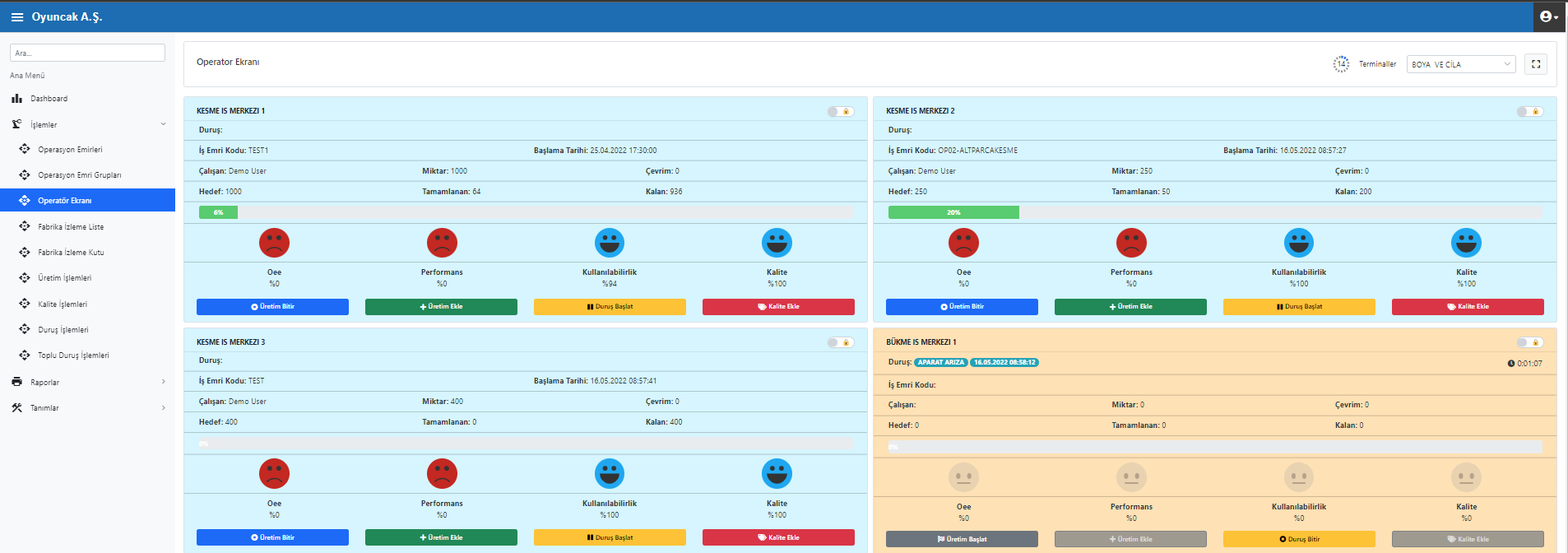 Projesis EC – Exclusive Cloud 
BM – ANALİZLER
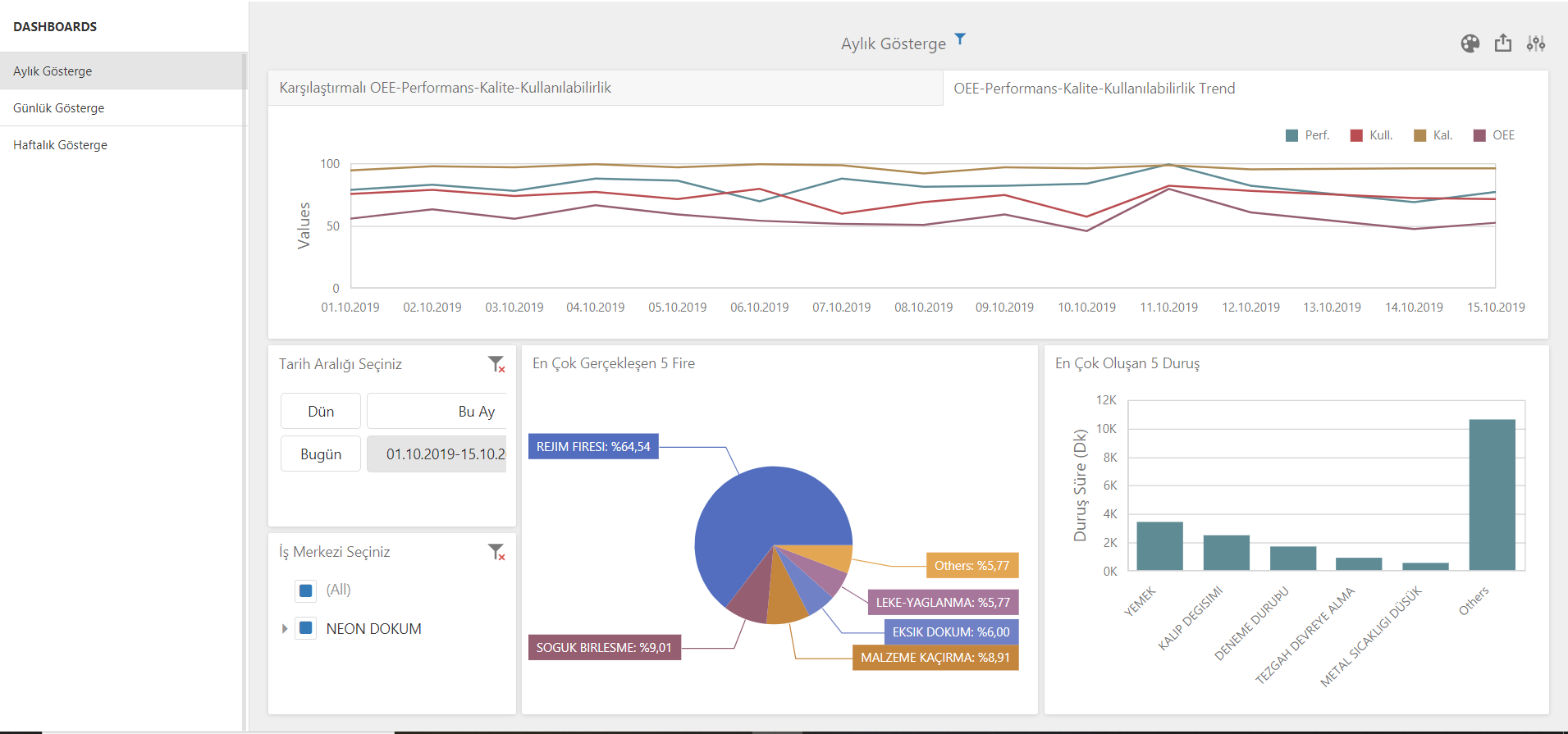 OEE
Duruşlar
Performans
Kalite
Üretim
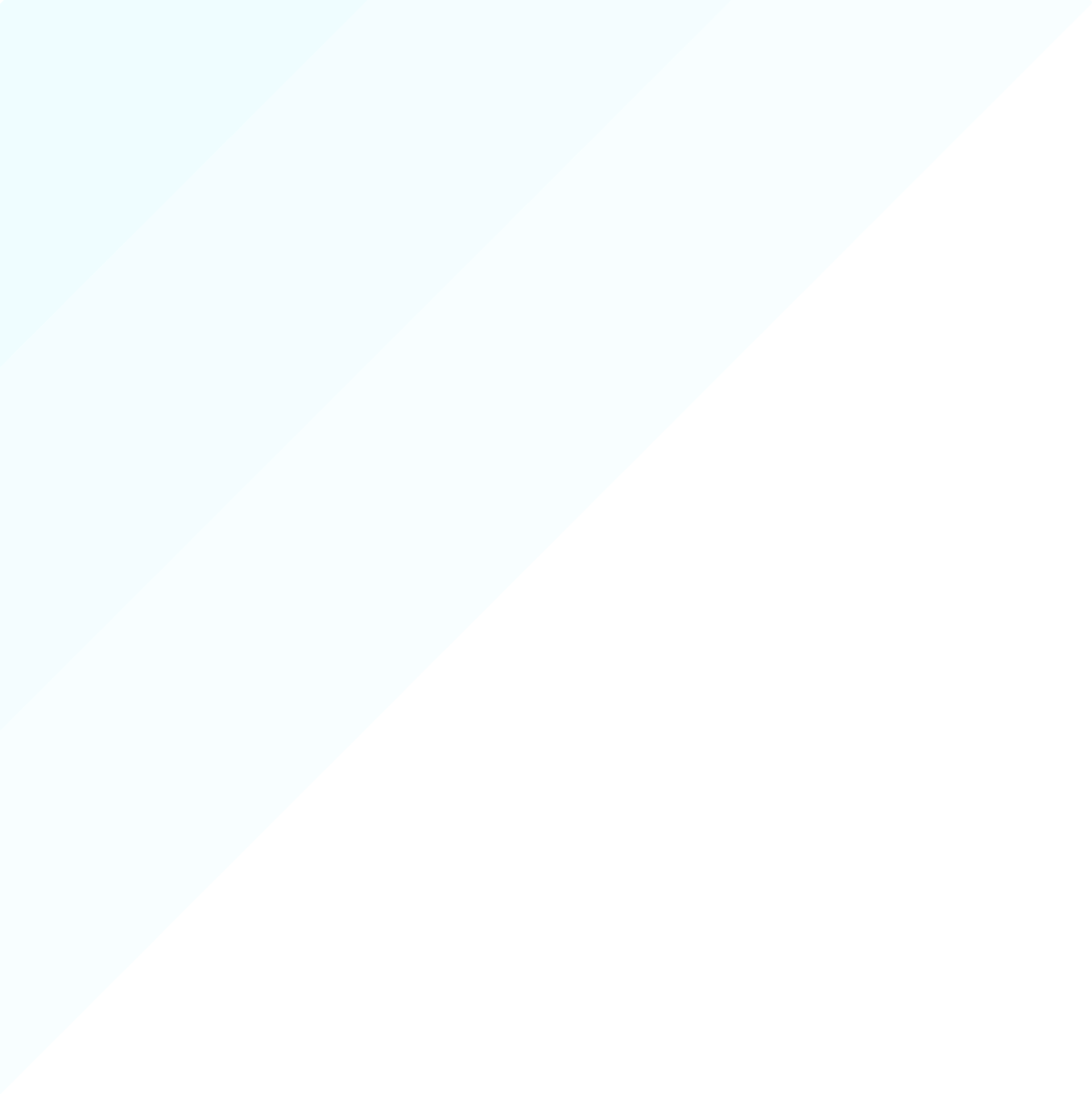 Projesis EC – Exclusive Cloud
BM – GENEL OEE
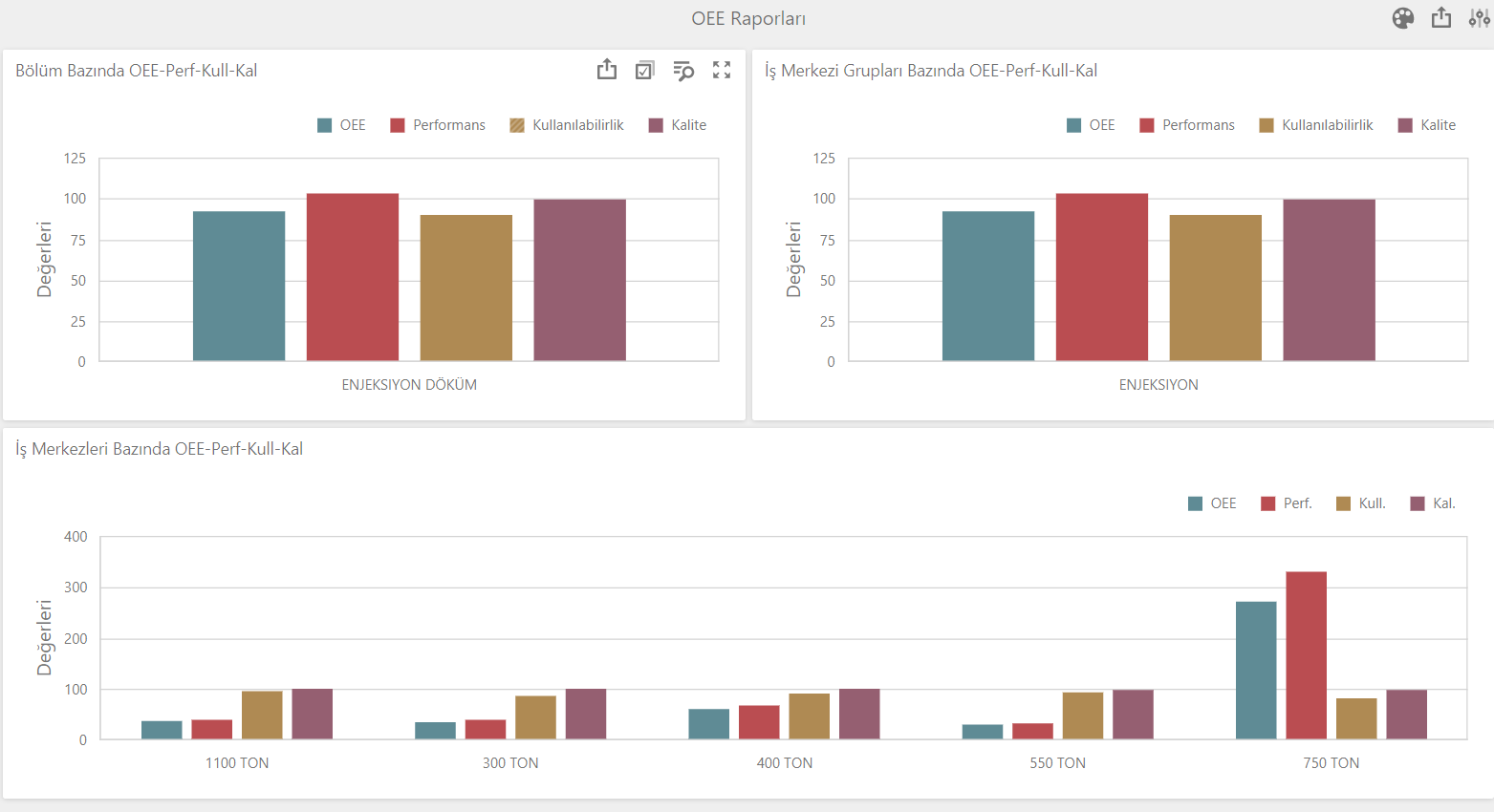 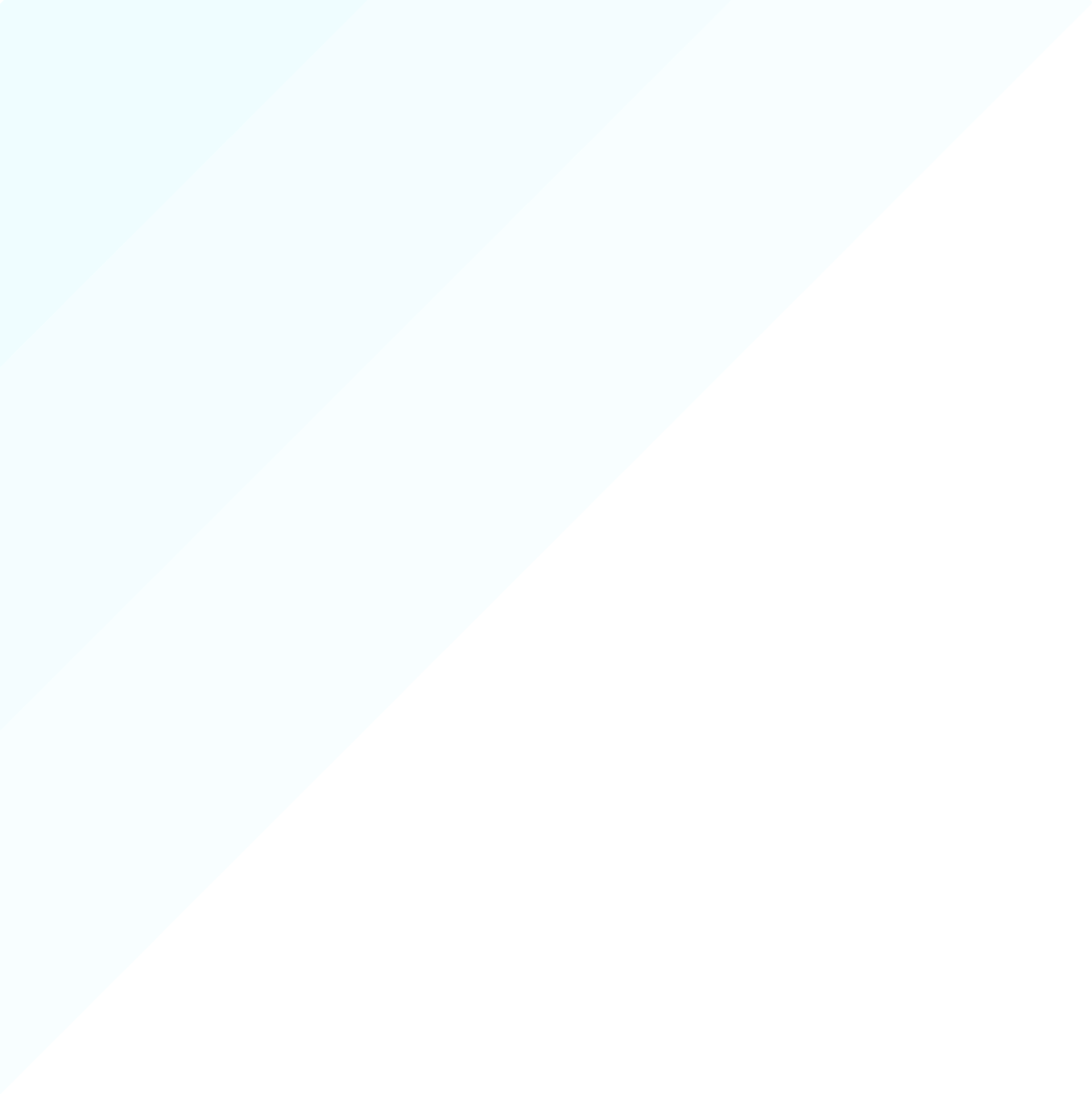 Projesis EC – Exclusive Cloud
BM – OEE BAZINDA OPERASYON MERKEZİ SIRALAMA
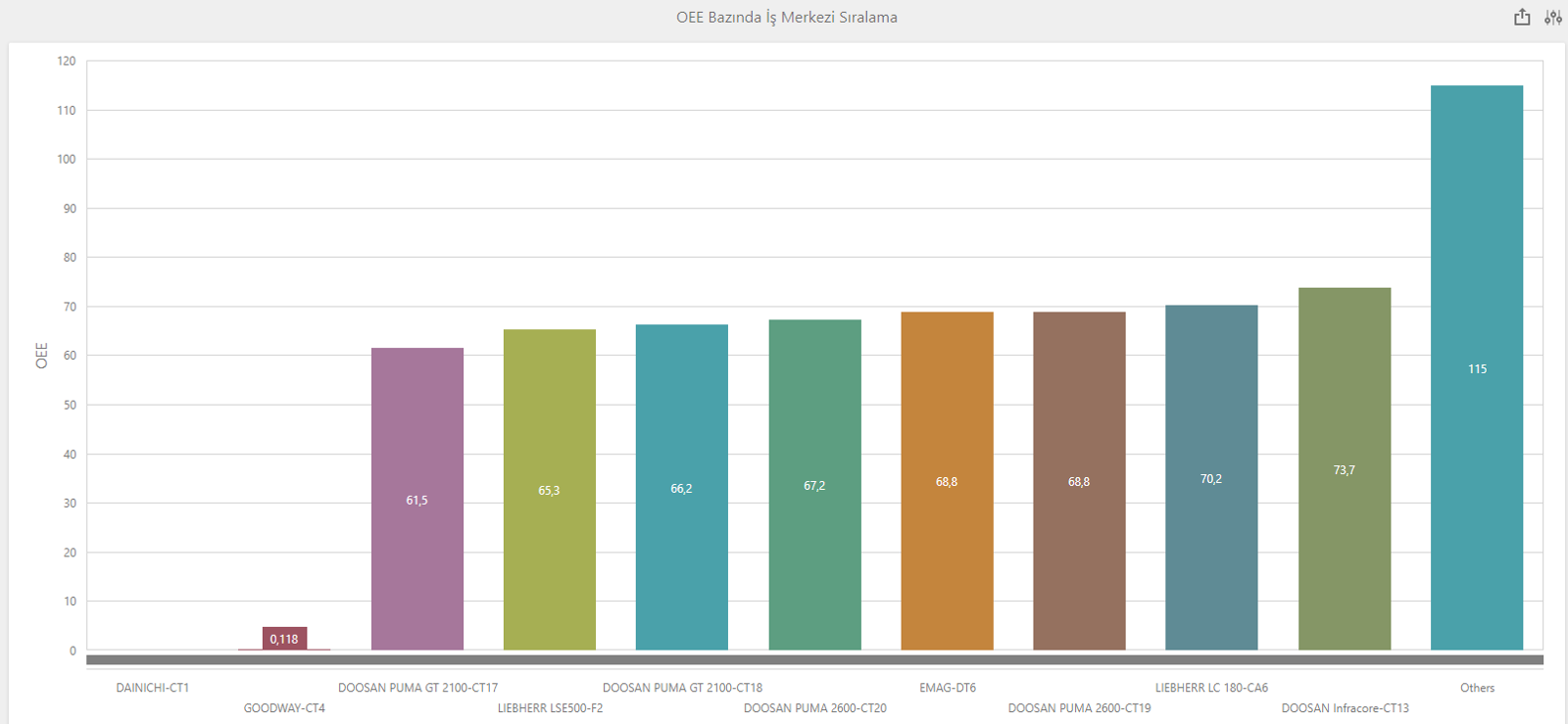 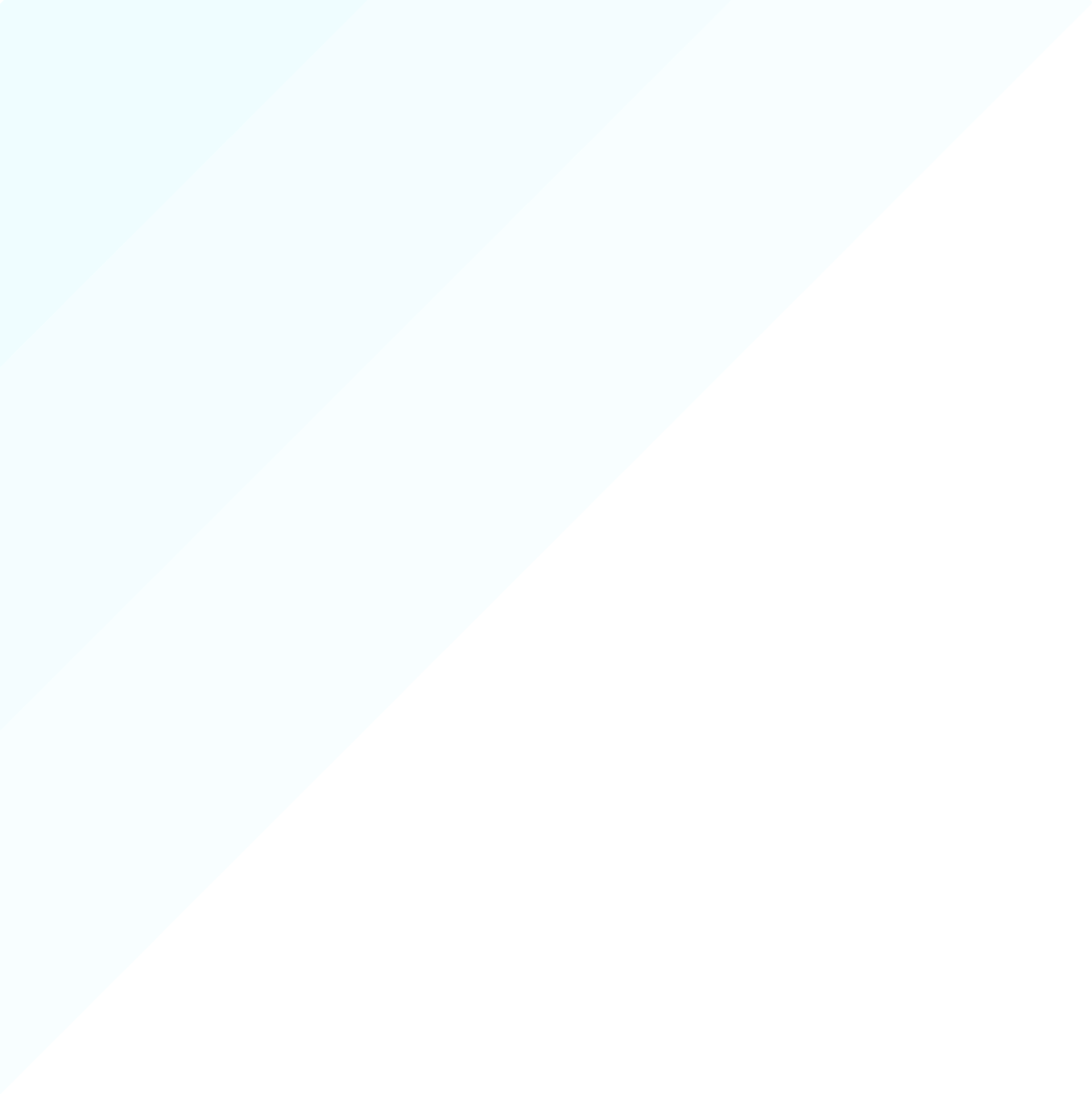 Projesis EC – Exclusive Cloud
Power BI – Duruş Analizi
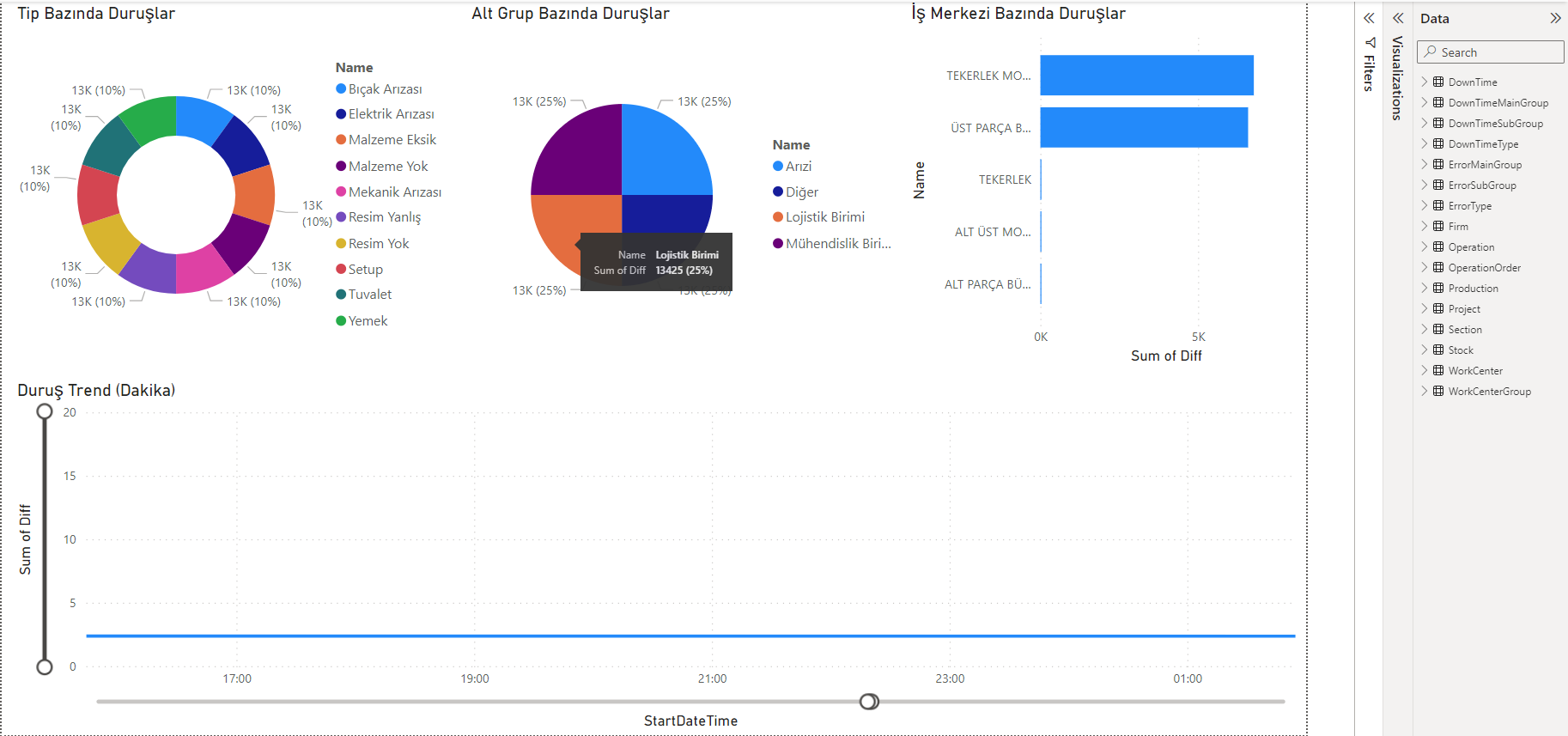 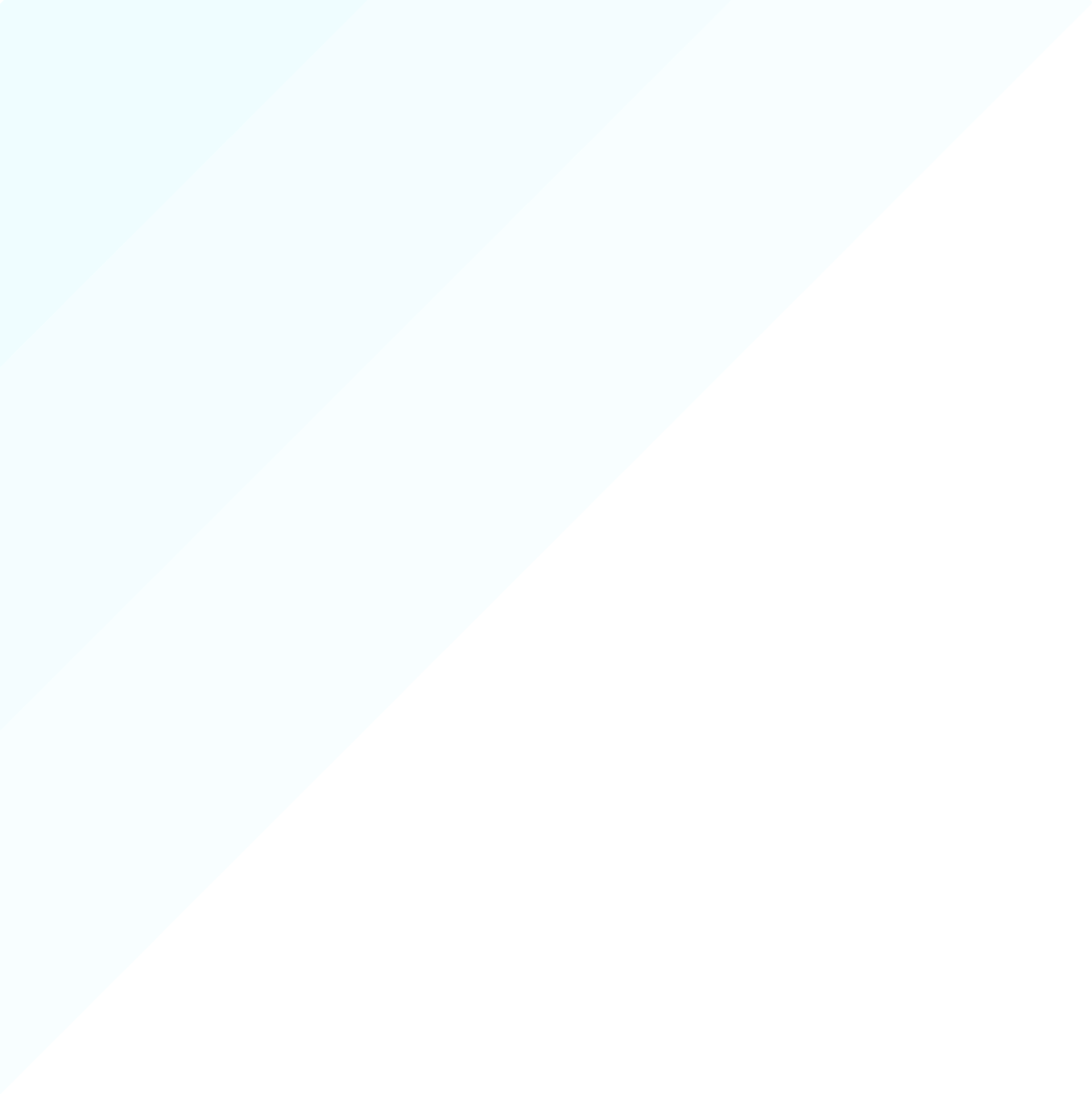 Projesis EC – Exclusive Cloud
BM – ÜRETİM DETAY RAPORU
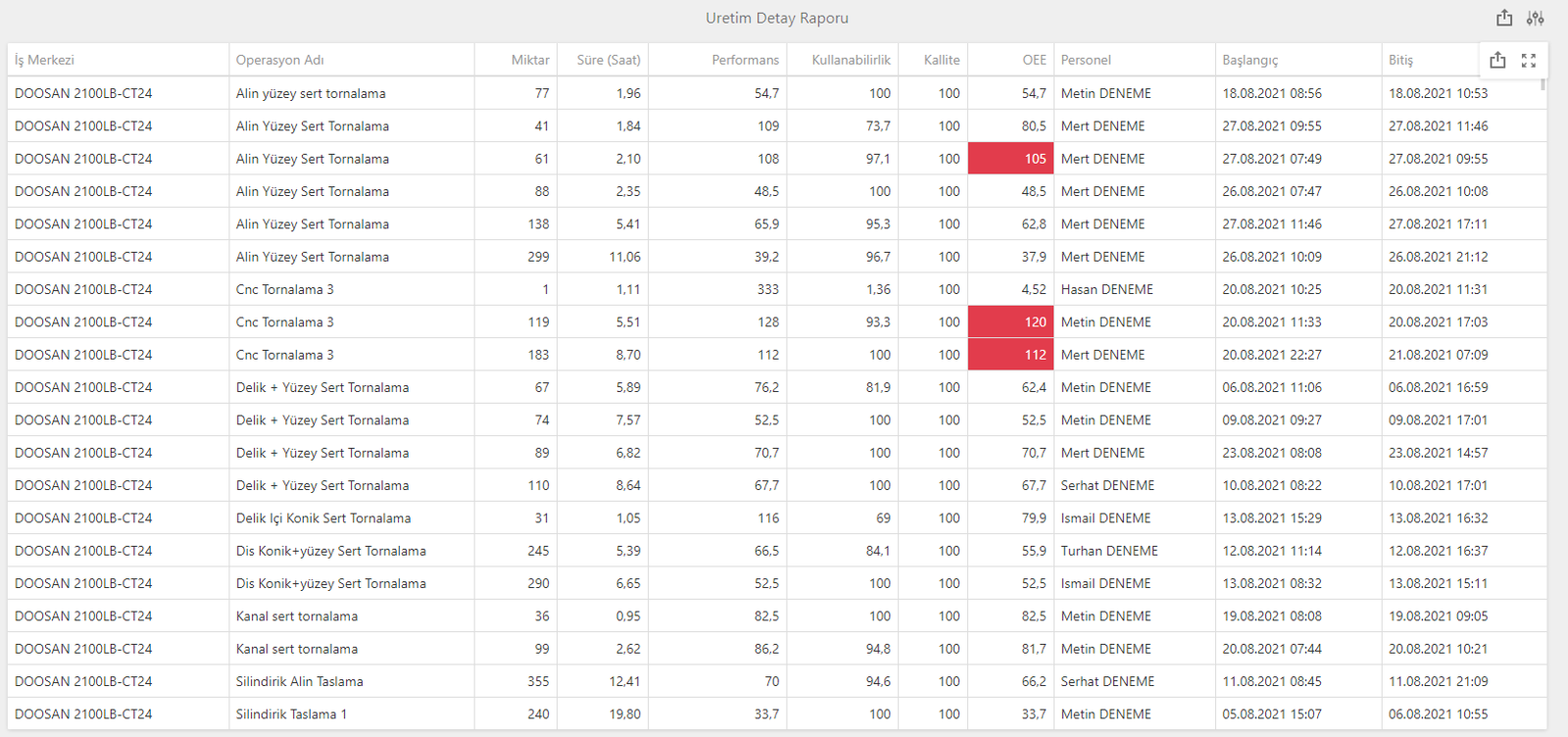 Projesis EC – Exclusive Cloud
MA – ÜRETİM OTOMASYON MODÜLÜ
Operasyon merkezlerinden sensör vb. araçlarla online üretim verisi alır
Hız kayıpları konusunda daha hızlı uyarı yollayabilir 
Operatör üretimi durdurup duruş girmeyi unutursa uyarır
Bitmeye yaklaşan işleri haber verir ve bir sonraki işe hazırlık yapılmasını sağlar
Projesis EC – Exclusive Cloud
AT – İLERİ İZLENEBİLİRLİK MODÜLÜ
İLERİ İZLENEBİLİRLİK NEDİR?
Malzeme takibiyle birlikte operasyonel hatalar da izlenir (makine, işçi, sıcaklık vb.)
Örneğin; müşteriden gelen mamuldeki hata bir montaj hatasından kaynaklanıyorsa, o montajın; 
hangi vardiyada 
hangi ekip tarafından
hangi operasyon merkezinde
hangi üretim parametreleriyle üretildiğini gösterir
O ekibin, o vardiyada, o hafta yaptığı bütün ürünler izlenebilir
Projesis EC – Exclusive Cloud
DG – DOKÜMAN GÖRÜNTÜLEYİCİ MODÜLÜ
Operasyon ve Operasyon Merkezi Bazında
 
Teknik Resim
Ürün Resmi
İş Talimatı
Kontrol Talimatı
görüntüler
Projesis EC – Exclusive Cloud
EI – ERP ENTEGRASYON MODÜLÜ
ERP'den İş Emirlerini otomatik alır 

Bitirilen işleri, zaman bazlı veya operasyon emri sonlarında otomatik olarak ERP'ye aktarır

İstenildiği takdirde ERP'ye aktarılmadan önce kontrol listesi verir. Kontrol bittikten sonra ERP aktarımını tamamlar
Projesis EC – Exclusive Cloud
EA – OLAY BAZLI ALARM (Event Based Alarm) MODÜLÜ
Tanımladığınız Olay Bazlı Alarmları; 

Şu tip plansız duruş olursa şu kişilere
Şu tip kalite hatası olursa şu kişilere
Şu operasyon merkezinde hız kaybı oluşursa şu kişilere

e-mail gönderir
Projesis EC – Exclusive Cloud
KP – KANBAN PLANLAMA (Kanban Planning) MODÜLÜ
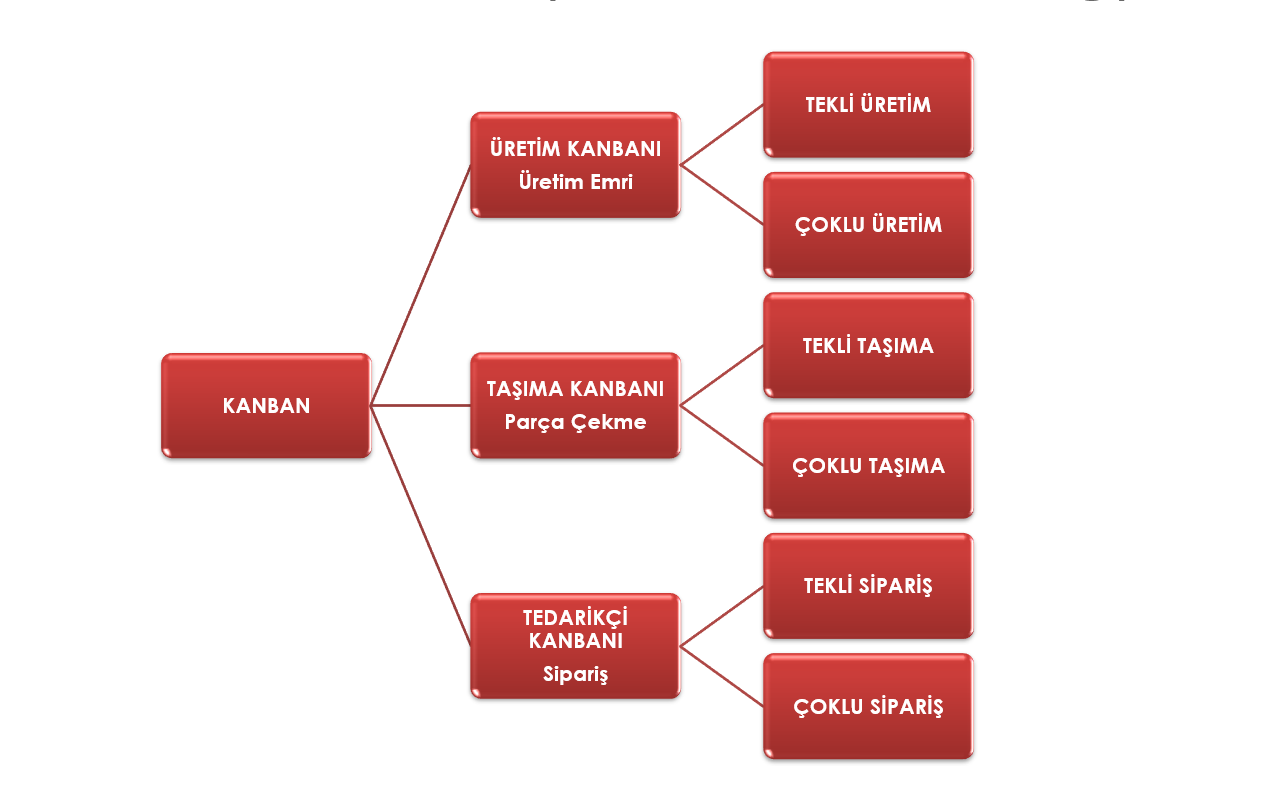 Projesis EC – Exclusive Cloud
B1 – TEMEL BARKOD (Base Barcode) MODÜLÜ
(AT Modülü Kullanılmıyorsa)

Bu Operasyon Merkezinde bu operasyon yapılırken
Şu Barkodu
Şu sıklıkta Bas 

yönetimi yapar
İlginiz İçin Teşekkür Ederiz
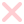